CS 179: GPU Programming
Lecture 8
Last time
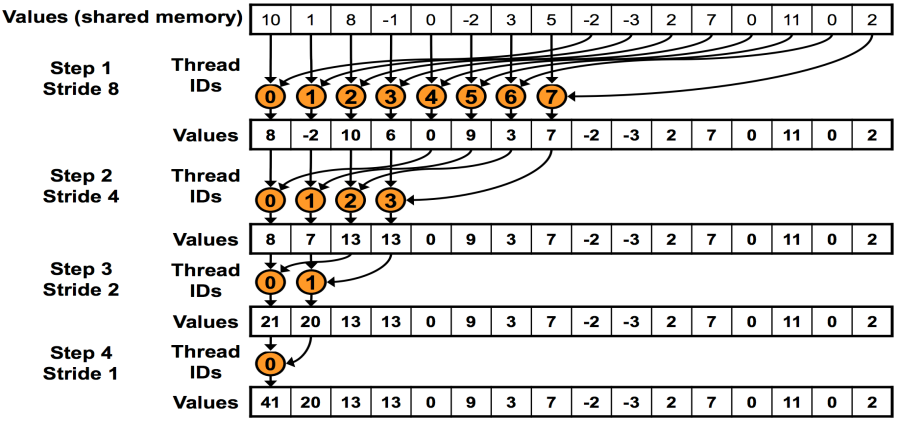 GPU-accelerated:
Reduction
Prefix sum
Stream compaction
Sorting (quicksort)
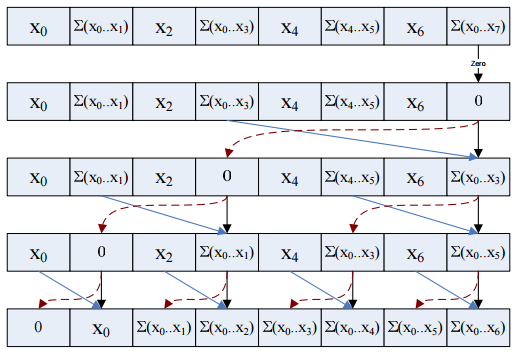 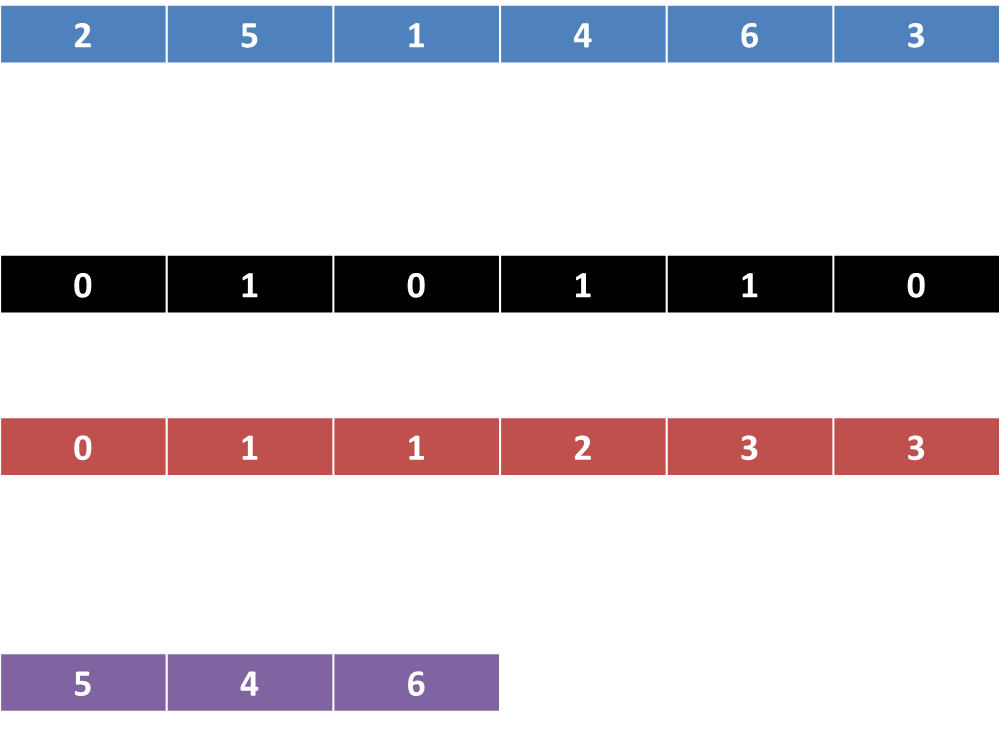 Today
GPU-accelerated Fast Fourier Transform
cuFFT (FFT library)
Don’t worry about the math and even algorithmic details TOO much. This lecture should be a case study in why you shouldn’t re-invent the wheel (implement what a library already does for you)
Signals (again)
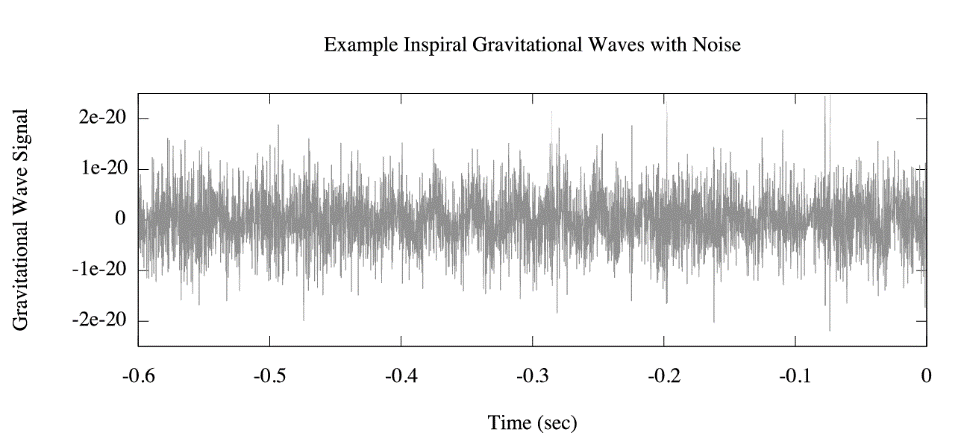 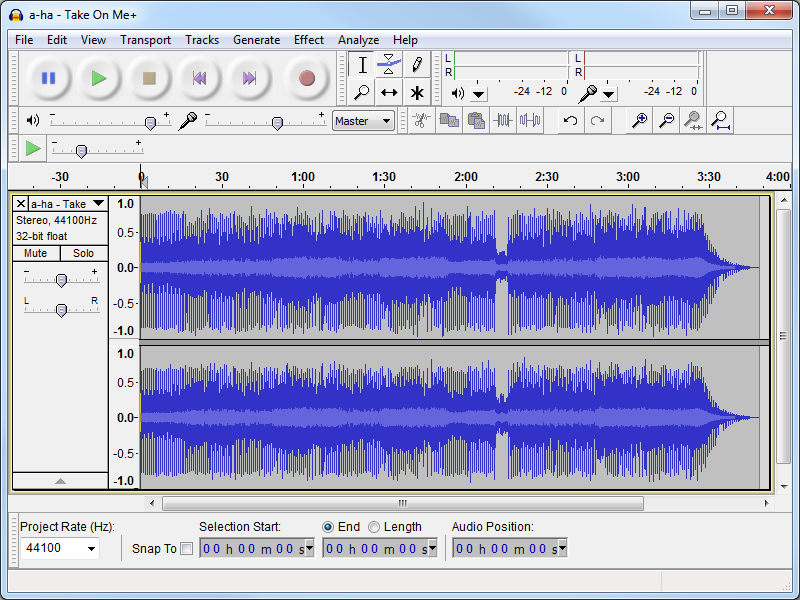 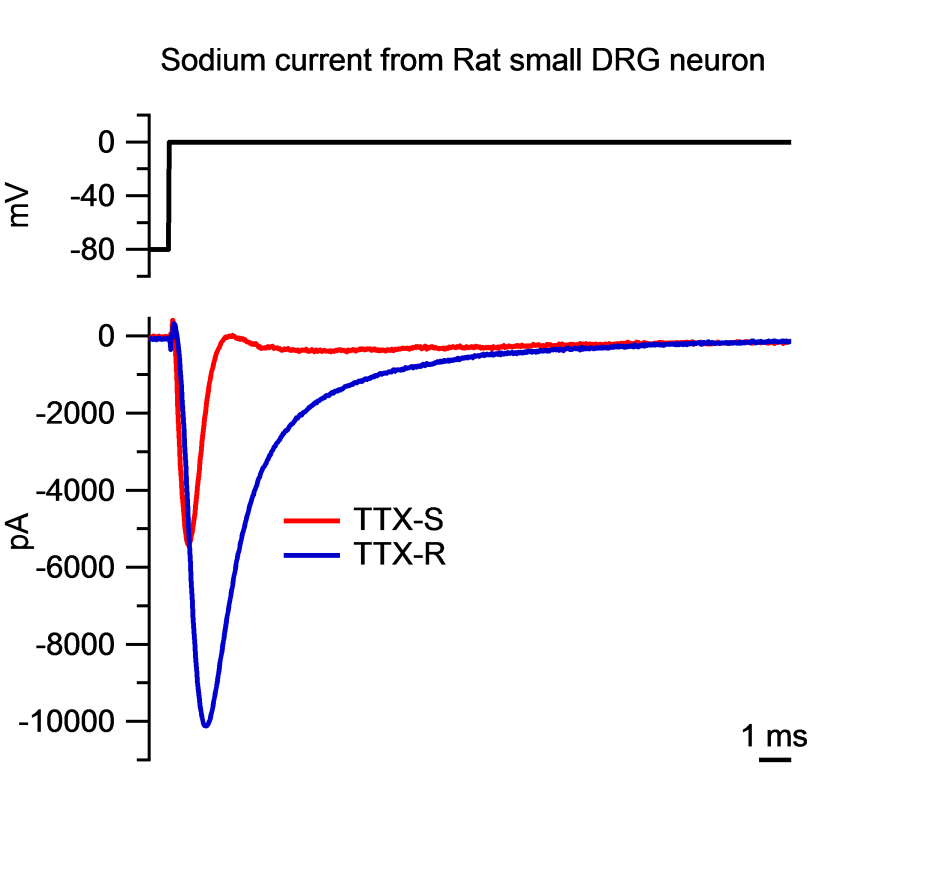 “Frequency content”
What frequencies are present in our signals?
Discrete Fourier Transform (DFT)
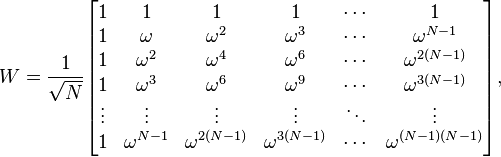 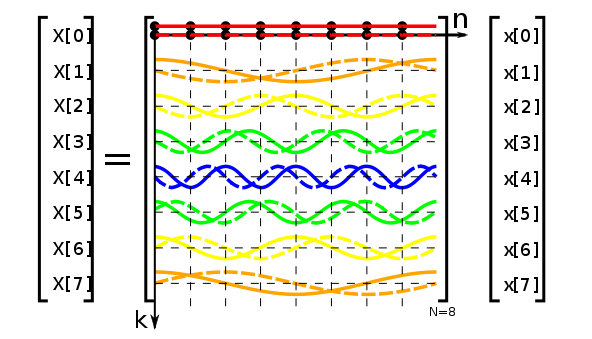 Solid line = real part
Dashed line = imaginary part
Discrete Fourier Transform (DFT)
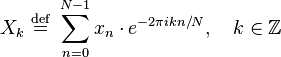 Discrete Fourier Transform (DFT)
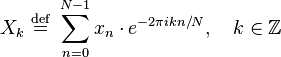 Discrete Fourier Transform (DFT)
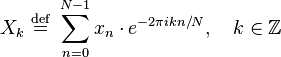 Roots of unity
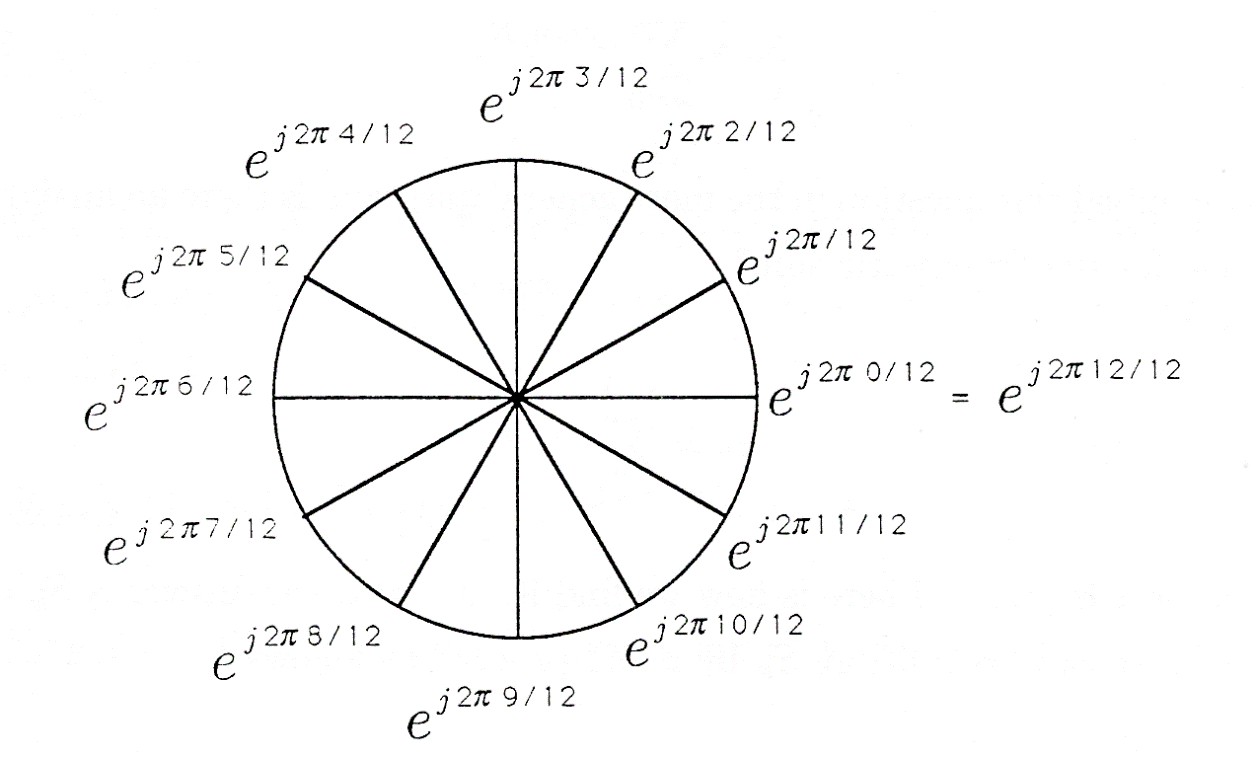 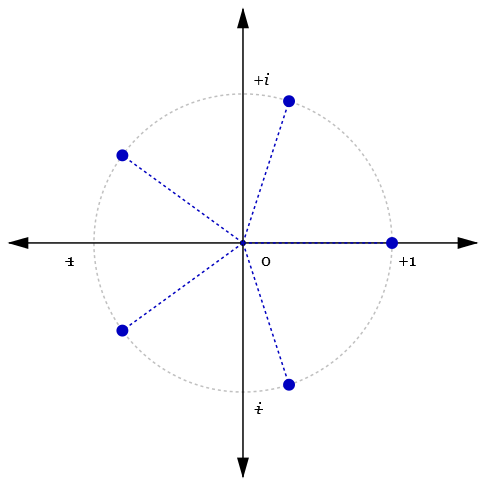 Discrete Fourier Transform (DFT)
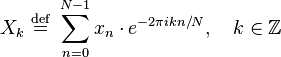 Number of distinct values: N, not N2!
(Proof)
(Proof)
(Proof)
(Proof)
(Proof)
DFT of xn, odd n!
DFT of xn, even n!
(Divide-and-conquer algorithm)
Recursive-FFT(Vector x):

	if x is length 1:
	     return x

	x_even <- (x0, x2, ..., x_(n-2) )
	x_odd <- (x1, x3, ..., x_(n-1) )
	
	y_even <- Recursive-FFT(x_even)
	y_odd <- Recursive-FFT(x_odd)
	
	for k = 0, …, (n/2)-1:
	    y[k] 	<- y_even[k] + wk * y_odd[k]
	    y[k + n/2] 	<- y_even[k] - wk * y_odd[k]

	return y
(Divide-and-conquer algorithm)
Recursive-FFT(Vector x):

	if x is length 1:
	     return x

	x_even <- (x0, x2, ..., x_(n-2) )
	x_odd <- (x1, x3, ..., x_(n-1) )
	
	y_even <- Recursive-FFT(x_even)
	y_odd <- Recursive-FFT(x_odd)
	
	for k = 0, …, (n/2)-1:
	    y[k] 	<- y_even[k] + wk * y_odd[k]
	    y[k + n/2] 	<- y_even[k] - wk * y_odd[k]

	return y
T(n/2)
T(n/2)
O(n)
Runtime
Recurrence relation:
T(n) = 2T(n/2) + O(n)

O(n log n) runtime!	Much better than O(n2)
(Minor caveat: N must be power of 2)
Usually resolvable
Parallelizable?
O(n2) algorithm certainly is!
for k = 0,…,N-1:
	for n = 0,…,N-1:
	    ...

Sometimes parallelization outweighs runtime!
(N-body problem, …)
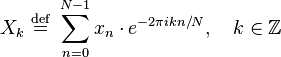 Recursive index tree
x0, x1, x2, x3, x4, x5, x6, x7
x0, x2, x4, x6
x1, x3, x5, x7
x0, x4
x2, x6
x1, x5
x3, x7
x4
x2
x6
x1
x5
x3
x7
x0
Recursive index tree
x0, x1, x2, x3, x4, x5, x6, x7
x0, x2, x4, x6
x1, x3, x5, x7
x0, x4
x2, x6
x1, x5
x3, x7
x4
x2
x6
x1
x5
x3
x7
x0
Order?
Bit-reversal order
0	000
4	100
2	010
6	110
1	001
5	101
3	011
7	111
Bit-reversal order
0	000	   reverse of…	000	0
4	100				001	1
2	010				010	2
6	110				011	3
1	001				100	4
5	101				101	5
3	011				110	6
7	111				111	7
(Divide-and-conquer algorithm review)
Recursive-FFT(Vector x):

	if x is length 1:
	     return x

	x_even <- (x0, x2, ..., x_(n-2) )
	x_odd <- (x1, x3, ..., x_(n-1) )
	
	y_even <- Recursive-FFT(x_even)
	y_odd <- Recursive-FFT(x_odd)
	
	for k = 0, …, (n/2)-1:
	    y[k] 	<- y_even[k] + wk * y_odd[k]
	    y[k + n/2] 	<- y_even[k] - wk * y_odd[k]

	return y
T(n/2)
T(n/2)
O(n)
Iterative approach
x0, x1, x2, x3, x4, x5, x6, x7
Stage 3
x0, x2, x4, x6
x1, x3, x5, x7
Stage 2
x0, x4
x2, x6
x1, x5
x3, x7
Stage 1
x4
x2
x6
x1
x5
x3
x7
x0
Bit-reversed accesses (a la sum reduction)
Iterative approach
Bit-reversed access
Stage 1
Stage 2
Stage 3
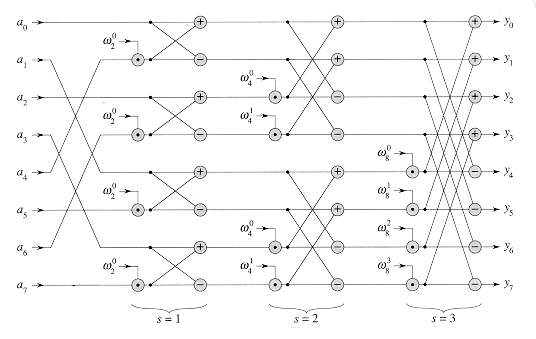 http://staff.ustc.edu.cn/~csli/graduate/algorithms/book6/chap32.htm
Iterative approach
Bit-reversed access
Iterative-FFT(Vector x):

	y <- (bit-reversed order x)
	N <- y.length
	for s = 1,2,…,lg(N):

	    m <- 2s
	    wn <- e2πj/m

	    for k: 0 ≤ k ≤ N-1, stride m:
	        for j = 0,…,(m/2)-1:

	            u <- y[k + j]
	            t <- (wn)j * y[k + j + m/2]

	            y[k + j] <- u + t
	            y[k + j + m/2] <- u - t

	
	return y
Stage 1
Stage 2
Stage 3
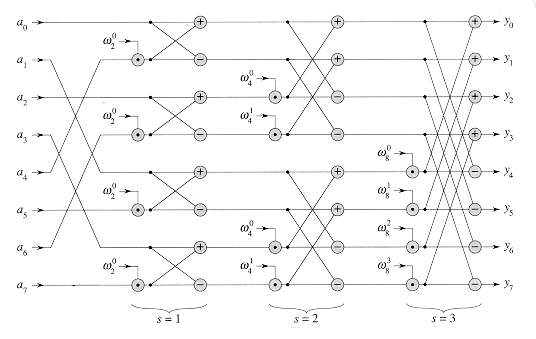 http://staff.ustc.edu.cn/~csli/graduate/algorithms/book6/chap32.htm
CUDA approach
Stage 1
Stage 2
Stage 3
Bit-reversed access
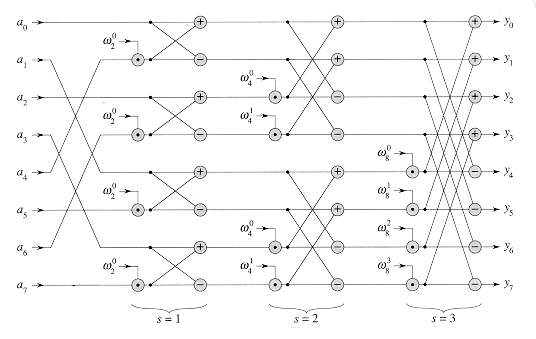 http://staff.ustc.edu.cn/~csli/graduate/algorithms/book6/chap32.htm
CUDA approach
__syncthreads() barriers!
Bit-reversed access
Stage 1
Stage 2
Stage 3
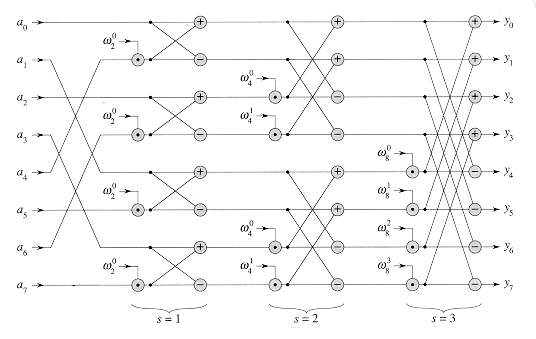 http://staff.ustc.edu.cn/~csli/graduate/algorithms/book6/chap32.htm
CUDA approach
Non-coalesced memory access!!
__syncthreads() barriers!
Stage 1
Stage 2
Stage 3
Bit-reversed access
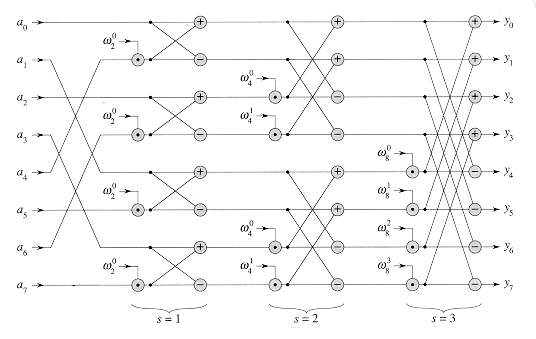 http://staff.ustc.edu.cn/~csli/graduate/algorithms/book6/chap32.htm
CUDA approach
Non-coalesced memory access!!
Bank conflicts!!
__syncthreads() barriers!
Stage 1
Stage 2
Stage 3
Bit-reversed access
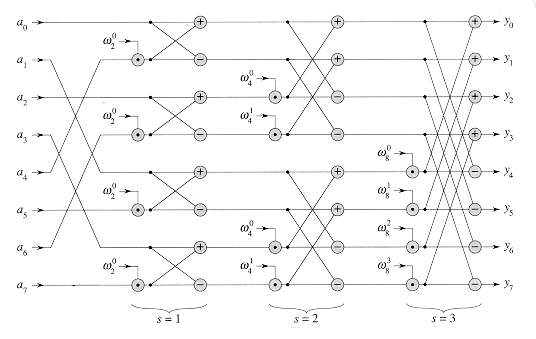 http://staff.ustc.edu.cn/~csli/graduate/algorithms/book6/chap32.htm
CUDA approach
Non-coalesced memory access!!
Bank conflicts!!
__syncthreads() barriers!
Stage 1
Stage 2
Stage 3
Bit-reversed access
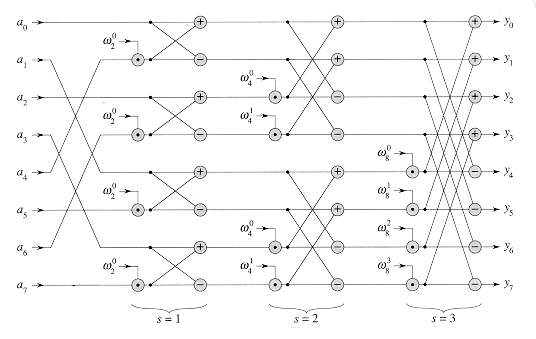 THIS IS WHY WE HAVE LIBRARIES
http://staff.ustc.edu.cn/~csli/graduate/algorithms/book6/chap32.htm
cuFFT
FFT library included with CUDA
Approximately implements previous algorithms
(Cooley-Tukey/Bluestein)
Also handles higher dimensions
Handles nasty hardware constraints that you don’t want to think about
Also handles inverse FFT/DFT similarly
Just a sign change in complex terms
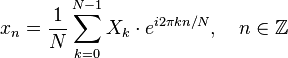 cuFFT 1D example
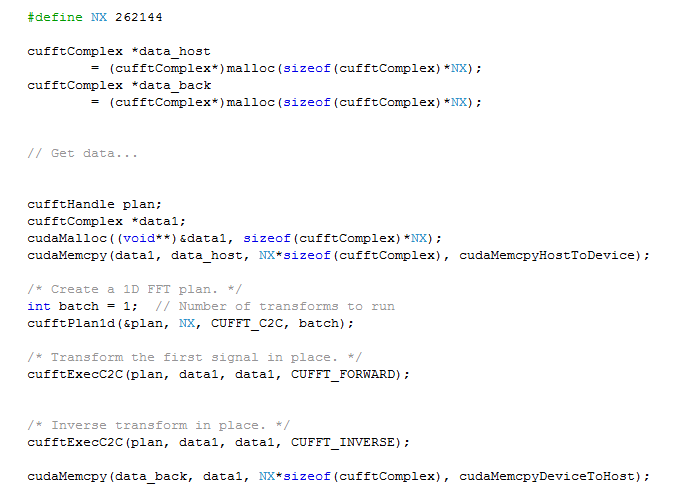 Correction: Remember to use cufftDestroy(plan) when finished with transforms
cuFFT 3D example
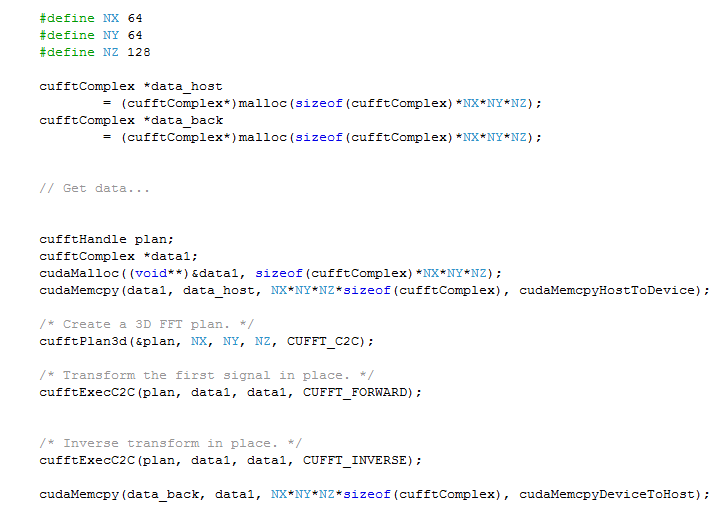 Correction: Remember to use cufftDestroy(plan) when finished with transforms
Remarks
As before, some parallelizable algorithms don’t easily “fit the mold”
Hardware matters more!

Some resources:
Introduction to Algorithms (Cormen, et al), aka “CLRS”, esp. Sec 30.5
“An Efficient Implementation of Double Precision 1-D FFT for GPUs Using CUDA” (Liu, et al.)